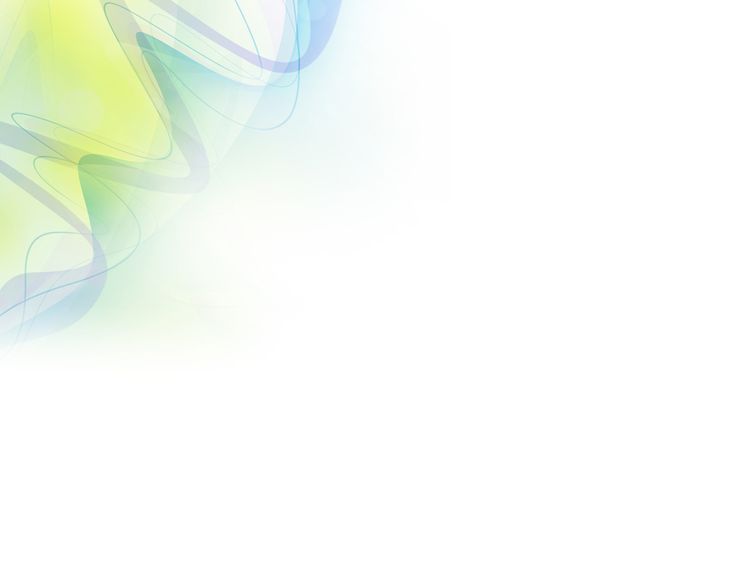 «Истоки способностей и дарований детей на кончиках пальцев.От пальцев идут тончайшие ручейки, которые питают источник творческой  мысли».  В.А. Сухомлинский
«Камешки Марблс –
 как технология всестороннего развития детей с ОВЗ»
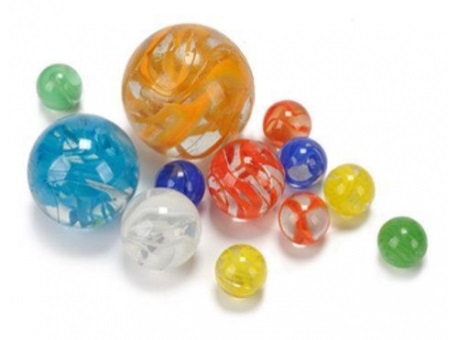 Зенковская Ю. В., 
                        педагог-психолог  
      МАДОУ  «Детский сад № 396»
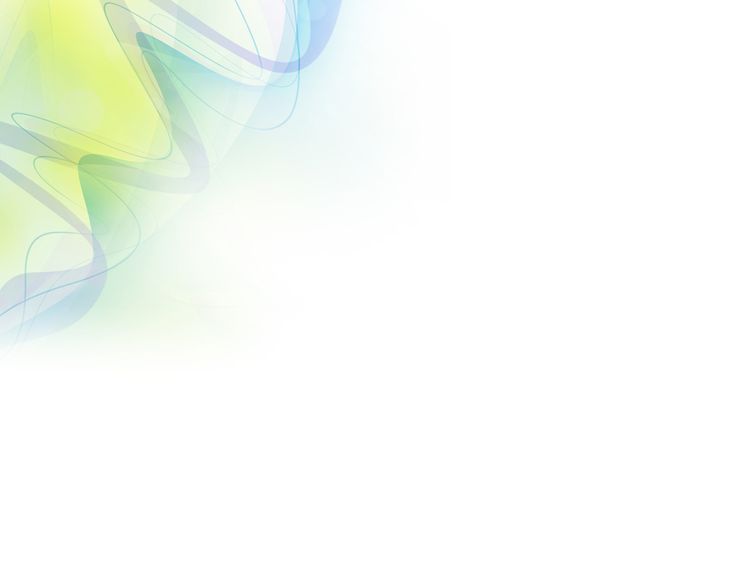 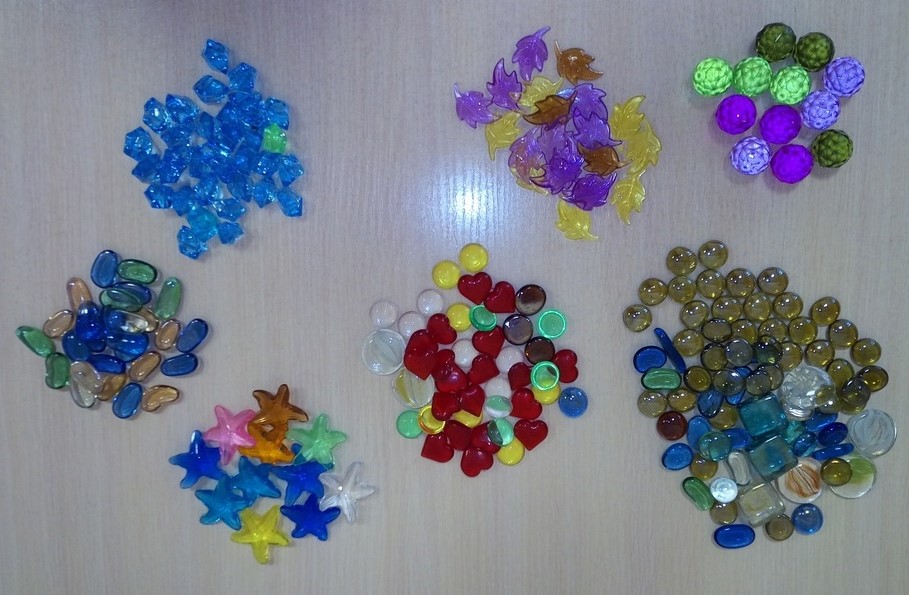 Камешки Марблс – далекий потомок глиняных шариков, которые многие тысячи лет назад служили игрушками для древних людей. Камешки получили свое название от английского «marbls» (то есть мраморные).  Камешки имеют разнообразную цветовую гамму.
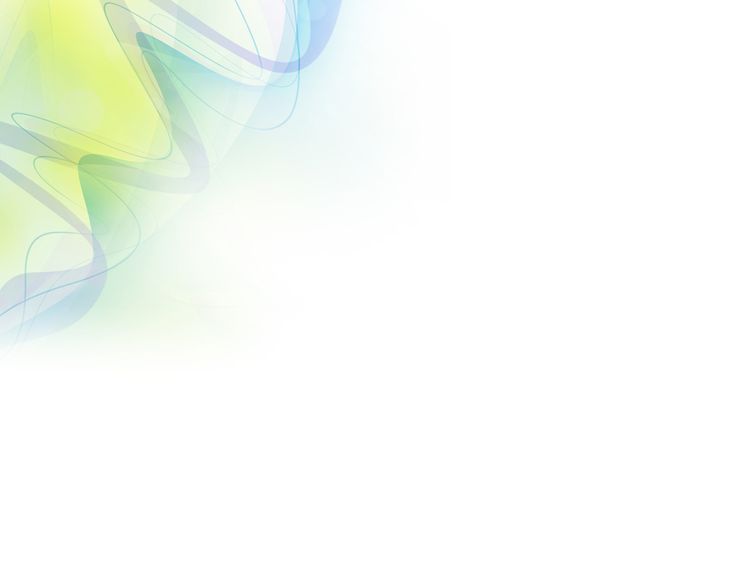 Эффективность работы с шариками Марблс и декоративными камешками
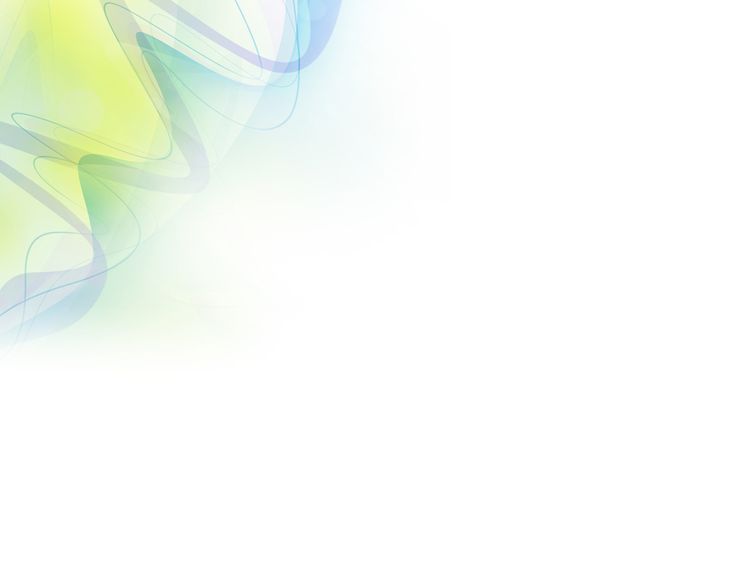 Игры на развитие внимания.
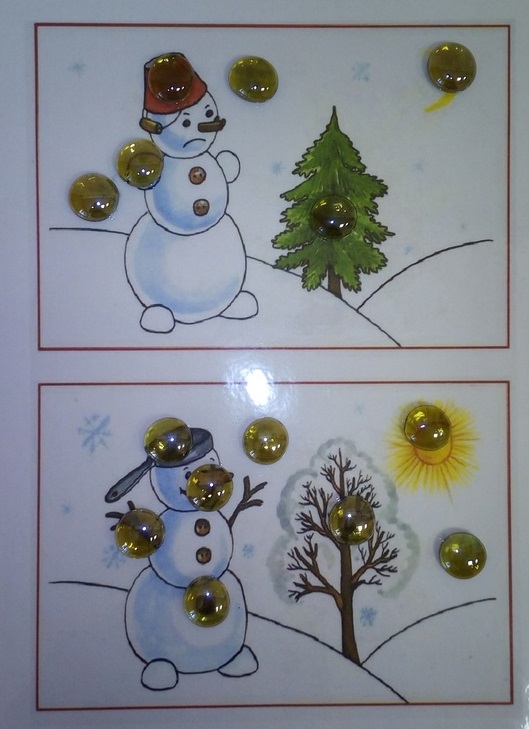 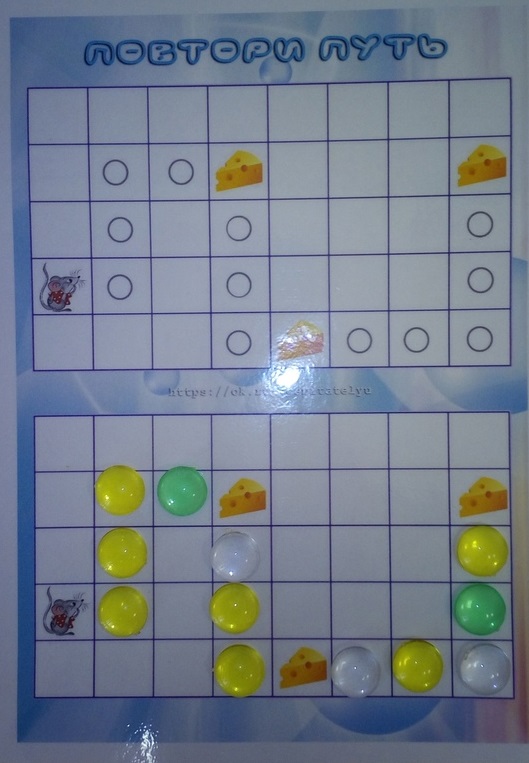 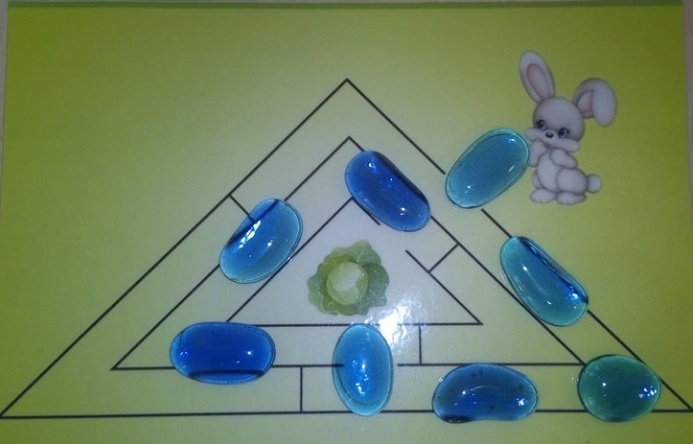 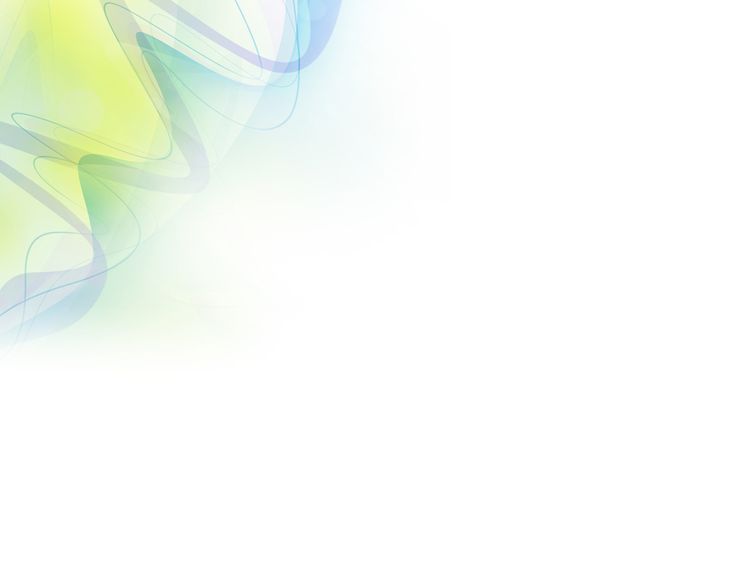 Игры на развитие мышления.
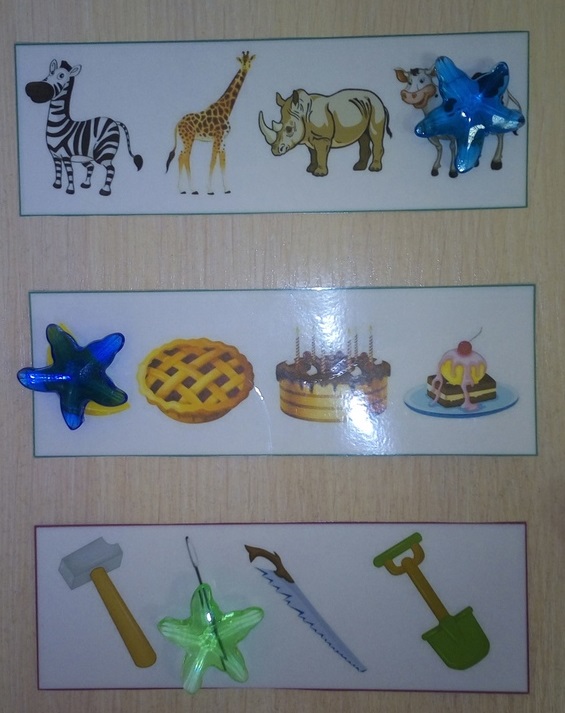 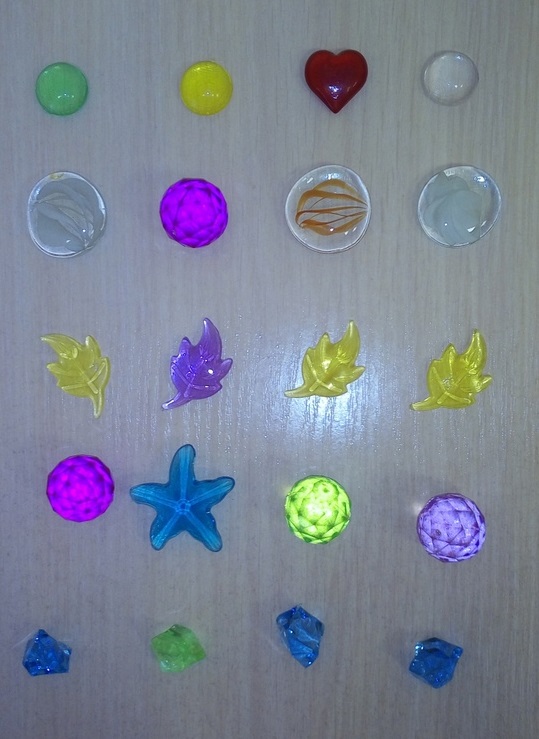 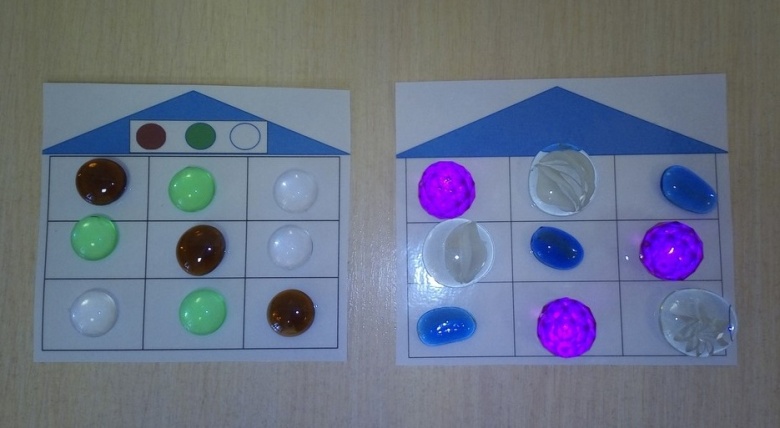 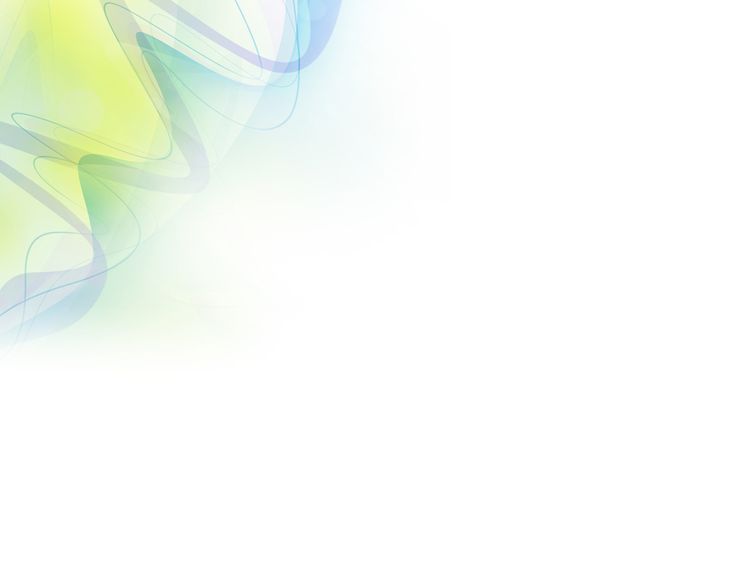 Игры на развитие восприятия времени (время года).
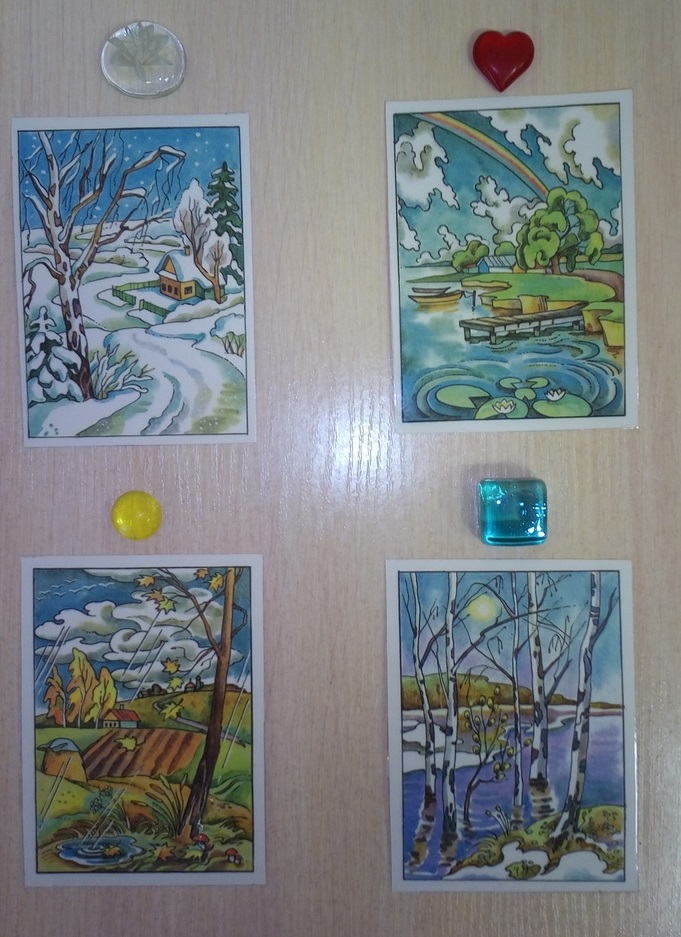 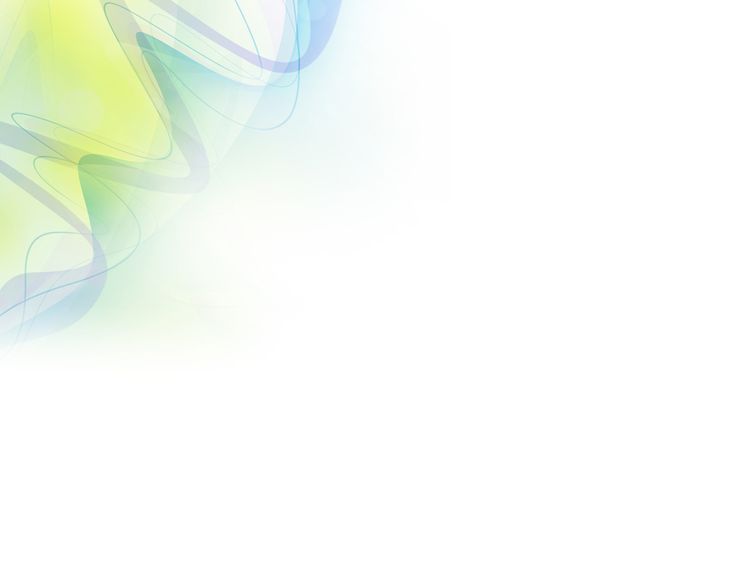 Игра «Времена года»
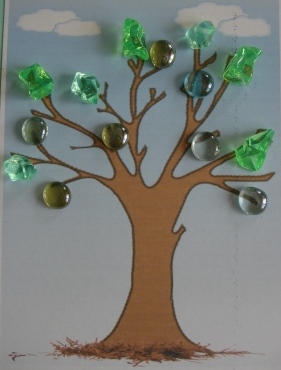 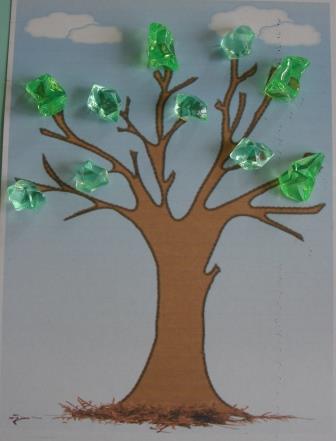 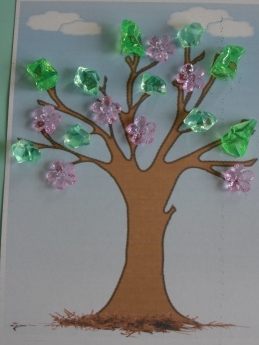 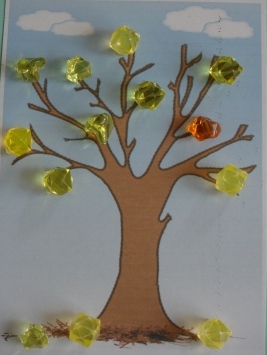 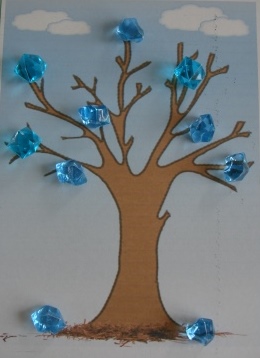 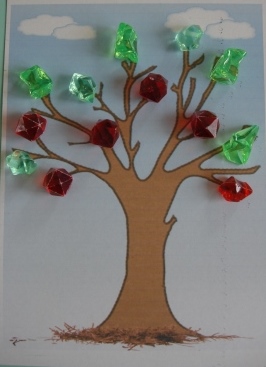 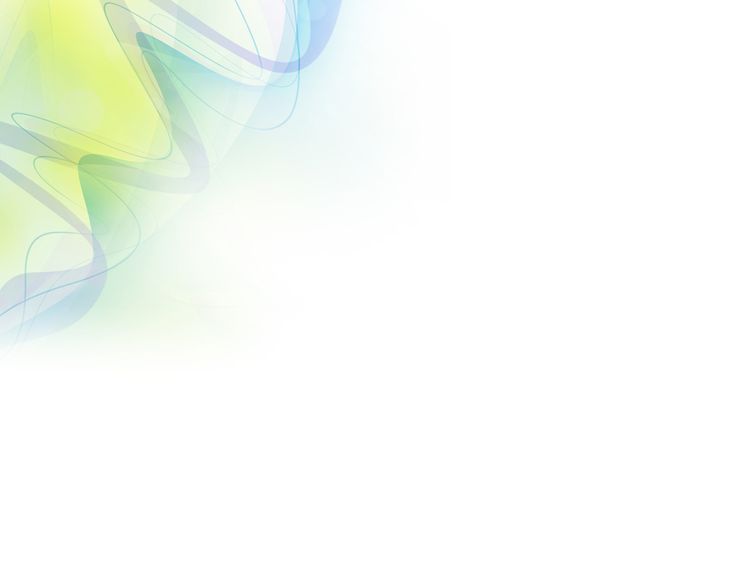 Игры на развитие эмоциональной сферы.
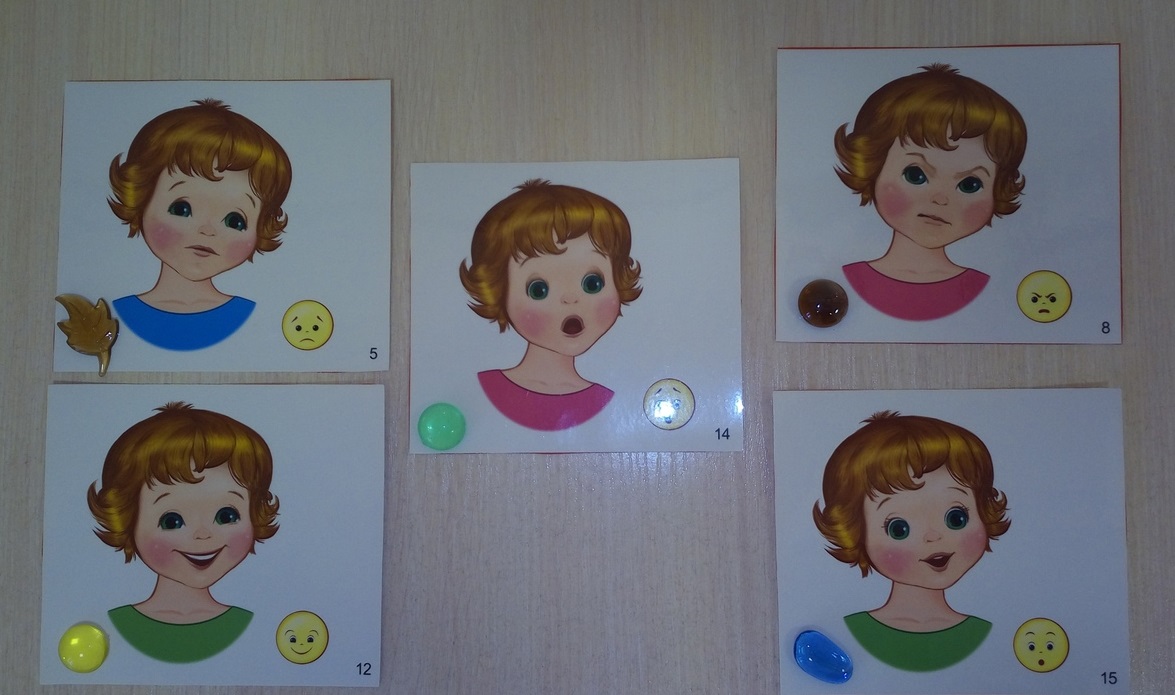 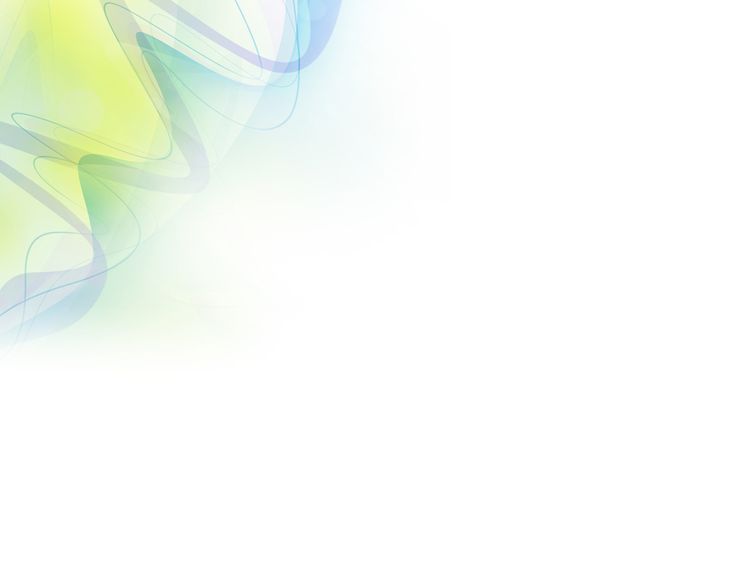 Рисуем шариками Марблс
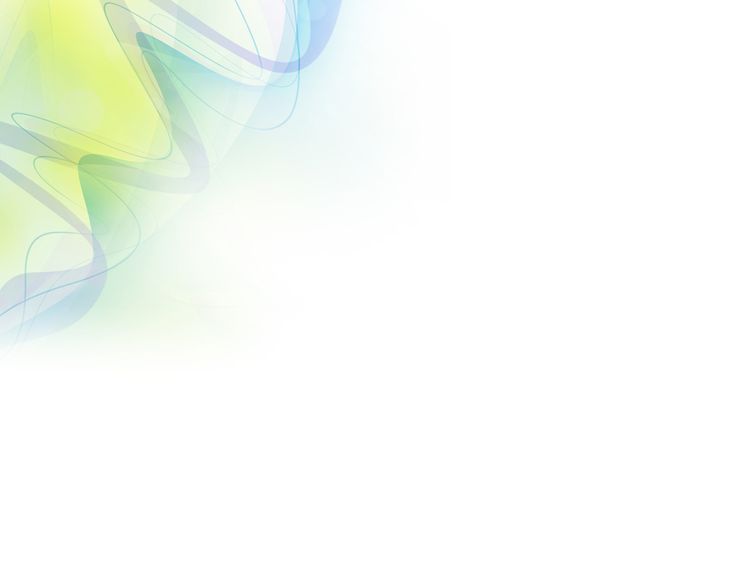 Последовательность работы:
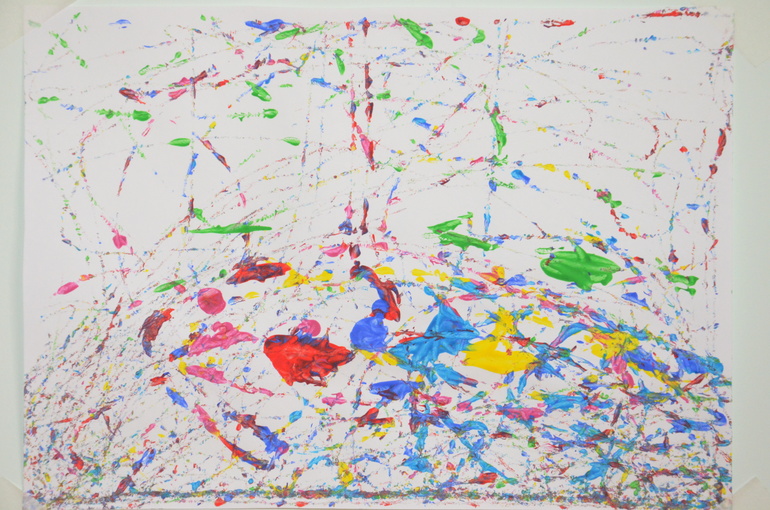 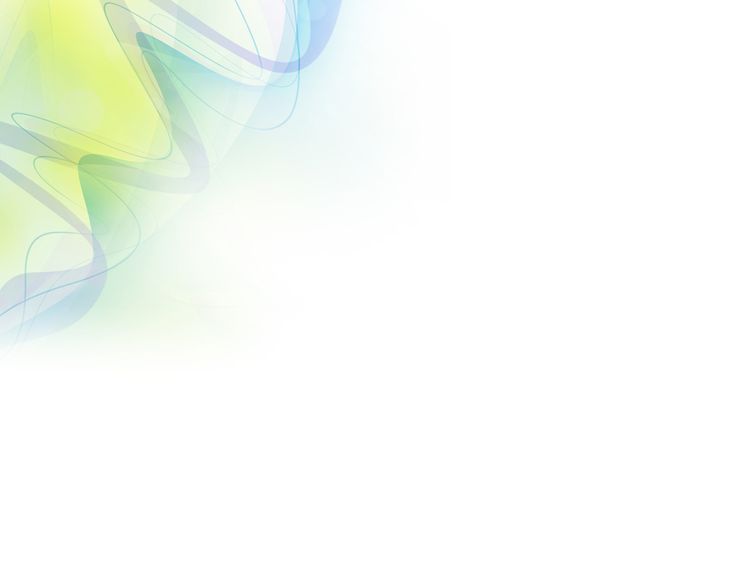 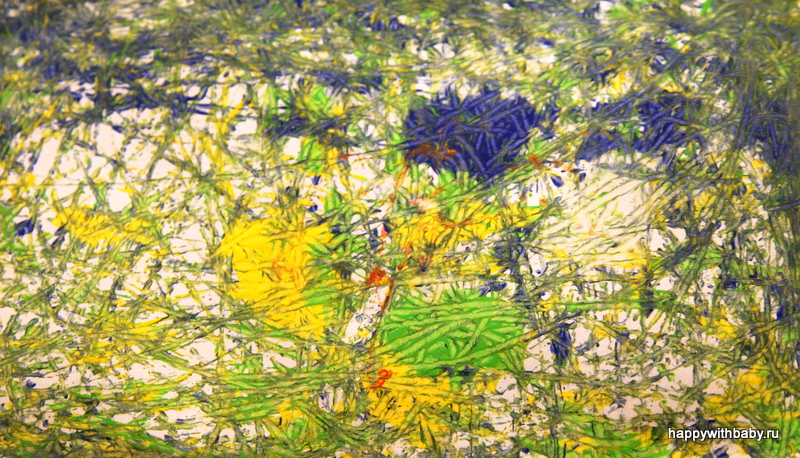 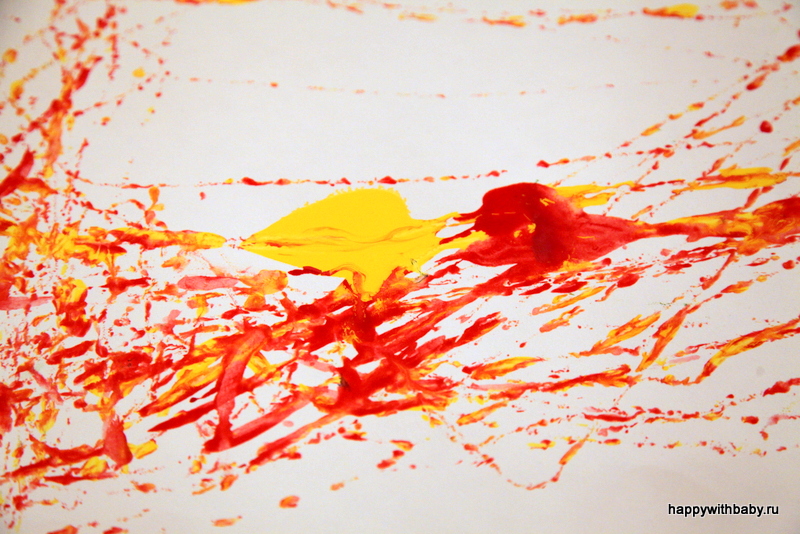 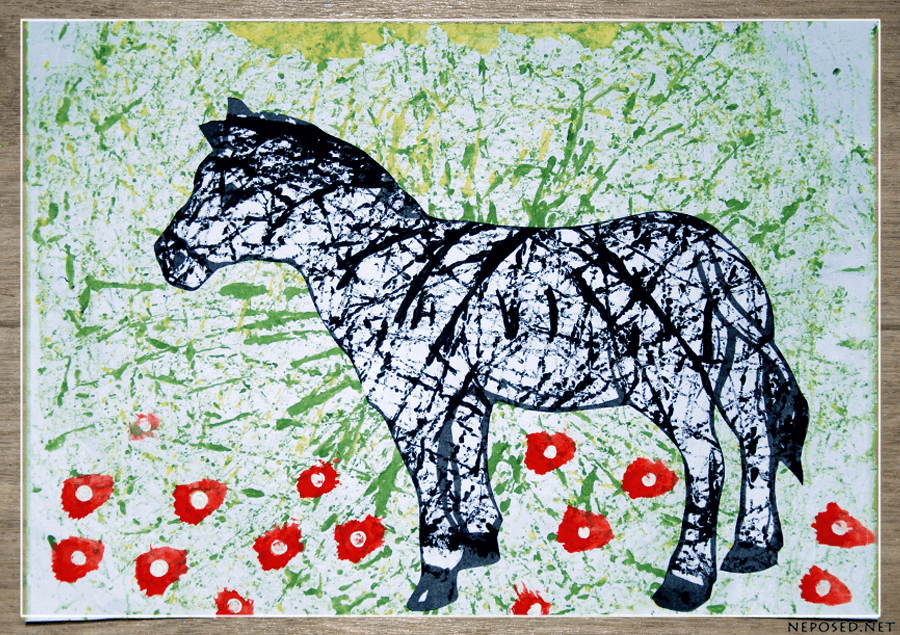 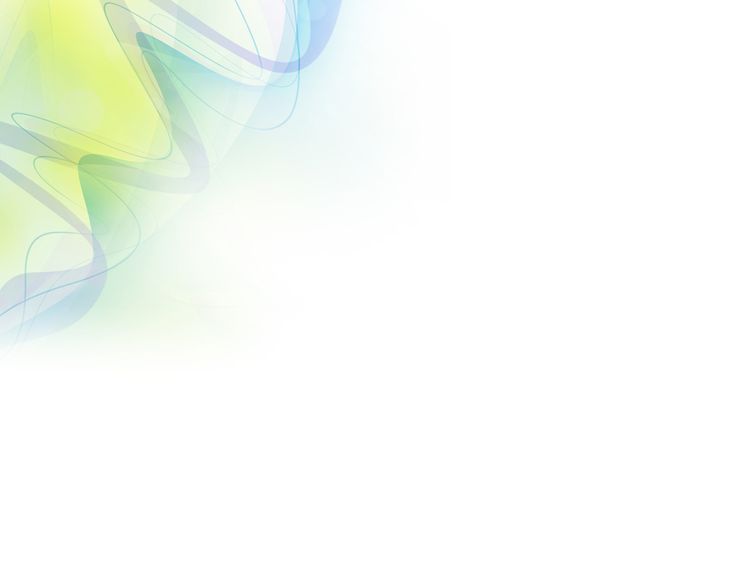 «Спасибо за внимание»
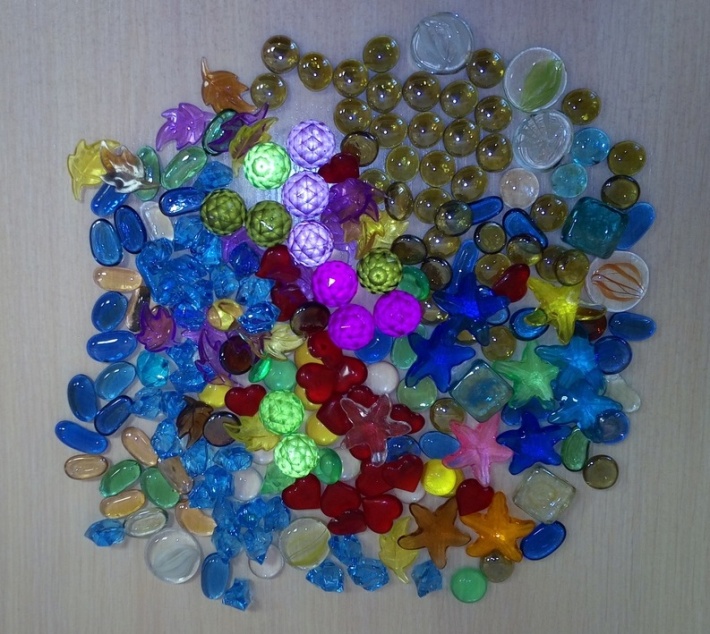